Awfb›`b mKj‡K
beg-`kg †kÖYxi-AvB.wm.wU K¬v‡m
1g-Aa¨vq(Z_¨ I †hvMv‡hvM cÖhyw³ Ges Avgv‡`i evsjv‡`k)
‡cÖ‡R‡›Ukb K¬vk
--------------------------------------------------------------------
ZË¡ve`v‡bt-
‡gvt †gv‡k©` Lvb|
mnKvix wkÿK-AvB.wm.wU
UvBMvi gva¨wgK we`¨vjq,K…òKvVx,SvjKvVx|
‡gvevBjt 01719262932
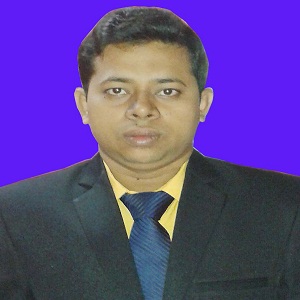 Z_¨t mymw¾Z A_©en DcvËB Z_¨|
cÖhyw³t B‡jKwUªK gvjvgvj e¨envi K‡i †Kv‡bv wbw`©÷ D‡Ïk¨ mvabB cÖhyw³|
Z_¨ I †hvMv‡hvM cÖhyw³t Z_¨(‡jLv,Qwe,mvDÛ,wfwWI) e¨envi K‡i cÖhyw³i e¨env‡ii gva¨‡g †hvMv‡hvM‡KB Z_¨ I †hvMv‡hvM cÖhyw³ ejv nq|
wek¦vqY(Globalization)t †MvUv c„w_ex‡K GKUv wbw`©÷ MwÛe×Zvq †i‡L Z‡_¨i gva¨‡g †hvMv‡hvM K‡i wek¦‡K GKUv †QvU cwiwa‡Z wb‡q AvmvB wek¦vqY ev Globalization|
AvšÍR©vwZwKKiY(Internationalization)t †MvUv c„w_ex‡Z hv wKQz N‡U Zv me©Î Z‡_¨i gva¨‡g mevi Kv‡Q ‡cŠ‡Q †`qvi c×wZB n‡jv AvbÍR©vwZwKKiY ev Internationalization|
GKzk kZ‡Ki m¤ú` n‡”Q Ávb|gvbyl G Ávb e¨envi K‡i e‡jB c„w_exi m¤ú` n‡”Q mvavib gvbyl|wek¦vqb I AvšÍR©vwZKZv `yÕwU ¸iyZ¡c~b© Uvg©|18-19 kZvãx‡Z wkí wecø‡ei ci gvbyl h‡šÍi Ici wbf©i K‡i A_©bxwZ wbqš¿b K‡i|21 kZ‡K ÁvbwfwËK A_©bxwZi m~Pbv nq|Z_¨ msMÖn,we‡kølY,ms‡hvRb,g~j¨vqb K‡i Z_¨ e¨eüZ nq|Z_¨ e¨env‡ii Rb¨ †ewkB Kw¤úDUvi e¨eüZ nq|
AvaywbK Kw¤úDUv‡ii RbK Pvj©m e¨v‡eR(1791-1871)
 MwbZwe` I cÖ‡KŠkjx whwb 1991 mv‡j wWdv‡iÝ BwÄb 
Avwe®‹vi K‡ib| cieZ©x‡Z wZwb GbvwjwUK¨vj BwÄ‡bi 
cwiKíbv K‡ib|

                                                                                  Pvj©m e¨v‡eR
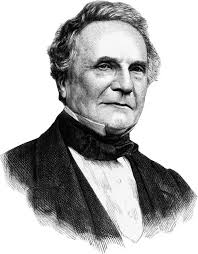 GbvwjwUK¨vj BwÄb‡K Kv‡R jvMv‡bvi Rb¨ †cÖvMÖvg avibv `iKvi|‡cÖvMÖvg n‡jv †Kv‡bv wbw`©÷ mgm¨vi mgvav‡bi Rb¨ av‡c av‡c Kw¤úDUvi j¨vs‡Mv‡Ri e¨envi|1833 mv‡j Pvj©m e¨v‡e‡Ri mv‡_ †`Lv nq Kwe jW© evqi‡bi Kb¨v A¨vWv jvf‡j‡mi|

A¨vWv jvf‡jm(1815-1852)- weÁv‡b I Mwb‡Z weÁ
Q‡jb|1842 mv‡j Pvj©m e¨v‡eR Zzwib wek¦we`¨vj‡q
Zvi BwÄb m¤ú‡K© e³e¨ †`b|1953 mv‡j cÖKvwkZ 
†bv‡Ui gva¨‡g Rvbv Rvq j¨vf‡jm A¨vjMwi`g †cÖvMÖvwgs‡qi
 avibvUvB cÖKvk K‡iwQ‡jb|
weÁvbx †Rgm K¬vK© g¨v·I‡qj(1831-1879)-
 †PŠ¤^Kxq e‡ji avibv cÖKvk K‡ib|
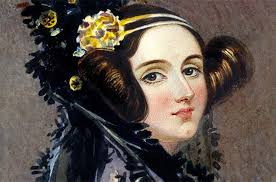 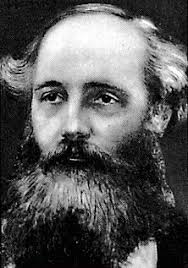 weÁvbx RM`xkP›`ª emy(1858-1937)-AwZÿz`ª Zi½ e¨envi
 K‡i Z_¨ †cÖi‡b mÿg nb|webv Zv‡i wZwbB Z_¨ †cÖib K‡iY,
wKš‘ Zv ¯^xK…wZ cvqwb,¯^xK„wZ cvq BZvwji weÁvbx 
¸Mwj‡qj‡gv gvK©wb(1874-1937) Gi K_v,ZvB Zv‡K †eZvi 
h‡š¿i Avwe®‹viK wn‡m‡e ¯^xK…wZ ‡`q| 20kZ‡K B‡jKUªwb‡·i
 weKv‡ki ci hy³iv‡óª AvB.we.Gg †Kv¤úvbx †gBb‡d«g Kw¤úDUvi 
Avwe®‹…Z nq| 1971 mv‡j gvB‡µvcÖ‡mmi Avwe®‹…Z nq|
‡igÛ m¨vgy‡qj Ugwjmb-20kZ‡Ki 60-70`k‡K B›Uvi‡bU 
cÖ‡UvKj e¨envi K‡i Avicv‡bU Avwe®‹…Z nq,Gi weKv‡ki gva¨‡g 
‰Zix nq B›Uvi‡bU| 1971 mv‡j Avicv‡b‡U cÎvjv‡ci m~Pbv nq 
e‡j Zv‡K B-‡gB‡ji RbK ejv nq|
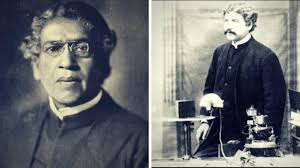 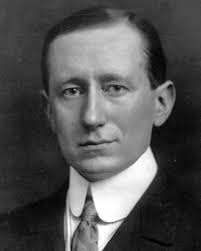 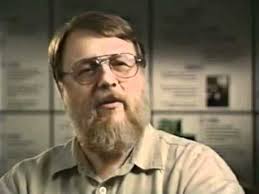 A¨vcj †Kv¤úvwb-w÷f Rem I Zvi `yB eÜz †ivbvì I‡q‡b ,w÷f 
RRwbqvK 1976 mv‡ji 1jv GwcÖj A¨vcj Kw¤úDUvi Avwe®‹vi K‡iY|
A¨vc‡ji nv‡ZB cv‡m©vbvj Kw¤úDUv‡ii weKvk nq|1981 mv‡j AvB.we.Gg
†Kv¤úvwb cv‡m©vbvj Kw¤úDUv‡ii Acv‡iwUs wm‡÷‡gi Rb¨ wej †MuUm 
I Zvi eÜz‡`i ‡`b hviv gvB‡µvmdU †Kv¤úvwbi D‡`¨v³v|
wU‡gvw_ Rb evb©vm-wj(1955)-nvBcvi †U·U UªvÝdvi cÖ‡UvKj e¨envi K‡ib ,
wZwbB Iqvì© IqvBW I‡q‡ei RbK|
gvK© RyKvievM©(1984)-whwb †dmey‡Ki RbK,nvf©vW© wek¦we`¨vj‡qi wkÿv_©x 
wQ‡jb| 2004mv‡ji 4Vv †deªæqvix mvgvwRK †hvMv‡hvM †dmeyK ‰Zix K‡ib|
2018 Abyhvqx we‡k¦ †dmeyK e¨enviKvix 2.7 wewjqY|
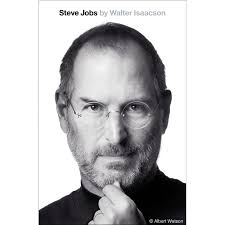 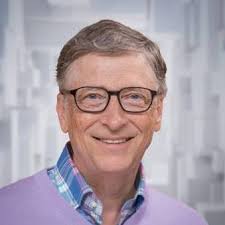 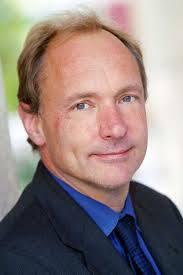 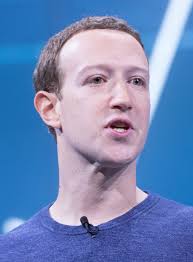 B-jvwb©s-gv‡b B‡jKUªwbK jvwb©s A_©vr B‡jKUªwb· e¨envi ªK‡i jvwb© c×wZ|B-Mf©b¨vÝ n‡jv B‡jKUªwbK Mf©wbs Ges B-mvwf©m n‡jv B‡jKUªwbK mvwf©m|
  B-jvwb©s-G wkÿbxq welq g~j jÿ,wkÿv_©x Ges wkÿK GKB cøvUd‡g© Av‡m|
B-Mf©b¨vÝ -G RbMb mKj Z_¨ cvq miKvix I †emiKvix Z_¨ cvq AvB.wm.wU e¨envi K‡i|
B-mvwf©m- G RbMb wewfbœ †mev †c‡q _v‡K| †hgb-B-c~wR© †Z 15wU wPwbK‡ji mKj Z_¨
B-Gg.wU,Gm(B‡jKUªwbK gvwb UªvÝdvi)-G WvK wefv‡Mi gvwb UªvÝdvi|
B-cP©v G Rwgi †iK‡W©i Abywjwc|
B-¯^v¯’¨‡mev †Z mKj AbjvBb ¯^v¯’¨ †mev|B-wU‡KwUs G AbjvBb wU‡KwUs|GQvovI i‡q‡Q cÖvwßi ci cwi‡kva ev K¨vk Ab †Wwjfvwi|
mKj †hvMv‡hvM nq Z‡_¨i †cÖi‡bi gva¨‡g|mvgvwRK †hvMv‡hv‡Mi Avi GKUv mvBU n‡jv UyBUvi hv 140Aÿ‡ii UzBU e¨envi K‡i|2021 mvj n‡jv wWwRUvj evsjv‡`k Movi mgq|ZvB eo eo jv‡d GwM‡q †h‡Z n‡e|2018 mv‡ji 12B †g Gi gZ 57 Zg †`‡ki ¯’v‡bi bvg n‡e evsjv‡`k †hgwb DÇqb n‡q‡Q e½eÜz m¨v‡UjvBU-1|
ïf Kvgbv mK‡ji Rb¨!!!